Att berätta med ljud
Och Att hitta målgrupper
Att berätta med ljud
Handlar om att via hörseln påverka publikens upplevelser 
Dialog, röster, ljudeffekter, atmosfärljud, musik etc. 
När tv:n var ny, kallades den för ”radio med bilder”. 
Ljud viktigt för att skapa stämning och framkalla känslor. 
Vad är spännande med ljud? – lämnar saker åt lyssnarens fantasi
Ljudeffekter kan fånga uppmärksamhet eller för att förklara/förtydliga.
Ljud framkallar bilder för vårt inre ännu lättare än text. 
Tonfall, dialekter, skrik etc kan inte skrivas utan kommer bara fram i talat språk. 
Ljud kan gör att man förknippar med olika platser, bilder, känslor osv. 
T.ex. ljudet från hajen förknippar folk med fara
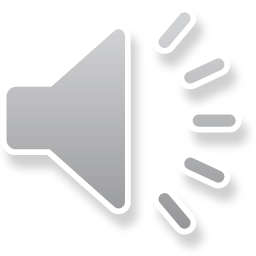 ljudformat
Finns många olika format för att lagra musik och ljud på datorn
Tar dock upp mycket lagringsplats – löses genom att komprimera ljudet
Kan ske på olika sätt, bestämmer dock ljudformatet
Standardformat innan komprimering – wav (windows),  Aiff (apple) 
Midi  - standard för att lagra musik från 1970/80-TALET. Består av ”digitala noter” för hur datorn ska spela ljudet. 
Mp3 – ett format för att komprimera video och ljud och används ofta på internet. 1 mp3 är 1/10 så stor som en wavefil.
Ljudupptagning
Bra inspelningsmiljö är viktigt för slutprodukten dvs Fri från störningar som buller och eko. 
Innan man spelar in, gör ett test med mikrofon och program för att se till att allt funkar
Inställningar på ev mikrofon är viktigt – för lågt  brusigt,   för högt  distorsion. 
Ljudnivån bör börja på 0 decibel. Högsta ljudet bör inte gå över 3. Tal bör ligga på -12 och 0 decibel.
Mikrofonteknik
Mikrofonens uppgift – att fånga ljudet och omvandla det till elektriska signaler. 
Ju kortare avstånd mellan mikrofon och ljudkälla, desto bättre
Lagom avstånd är 30-50 cm. 
Försök alltid använda separat mikrofon för ett bättre ljud, om mikrofon finns. 
Tjockare socka och dylikt kan minska bruset
Att hitta målgrupper
När man skapar en produkt vill man ha nöjda lyssnare/läsare/tittare som ev fortsätter att ta del av din produkt. 
Vilka riktar sig just DIN produkt till? Många säger alla, men oftast finns en särskild grupp som tar till sig av en produkt. 
Kan du komma på någon reklam/film/radioprograms om är riktad mot en speciell målgrupp?
Segmentering
Att välja ut vem/vilka man vill ha som kund/tittare/lyssnare
Ett segment är en grupp som har gemensamma behov och förväntningar och är intresserade av vad du har att erbjuda. Fördelaktigt att välja en sådan grupp som väljer just din produkt. 
Målgruppsanalys – anpassa produkten för de som ska använda/lyssna/titta för ökat intresse
Olika delar för att ”hitta rätt” målgrupp gäller inom olika produktioner. Ta reda på olika frågor innan man skapar produkten. (Gäller ofta inom större produktioner)